Unit 1
Looking forwards
人与自我——未来规划
单
元
主
题
语
境
Preparedness ensures success and unpreparedness spells failure.
凡事预则立，不预则废。
话题导入
What Do Employers Want from Business Graduates?
Prospective employers have always expected business-school graduates to possess a certain set of skills，such as strategic thinking and problem-solving abilities.Today，employers are looking for even more—technical expertise paired with interpersonal and intrapersonal(内在的) skills.
Soft skills like flexibility and teamwork are in high demand among employers.You can learn the technical skills on the job or in school，but the soft skills are more challenging to get.
Market yourself as someone with soft skills.That can make you the type of employee that companies want to hire and promote.Recent data in The Financial Times 2018 Skills Gap Study agrees that soft skills，like the ability to work well in a team，were rated as “most important” by 64 percent of respondents.
During your business-school experience，you’ll have the opportunity to build these skills as you work on group projects，interact with teachers，and participate in internships(实习)1.When you reflect on your personal and professional lives，the people who have mastered skills like communication，listening，and cooperation are the people who stand out to you.And they stand out to prospective employers too.
But that doesn’t mean that there aren’t other skills on the top of many companies’ wish lists.The skills that employers have the most difficulty finding2 often have the most value in the marketplace.The first is “combine”，which is the ability to combine and deal with information from multiple sources to solve complex problems.The second is “organize”，or the ability to organize information to see relationships and to solve multiple，interrelated problems.So these skills in high demand have great value in the hiring market.
靓句运用于写作
1.I accumulated some related experience as I worked part-time in a travel agency.(2018·浙江，写作)
2.There is no doubt that I have little difficulty communicating with foreigners.
(2018·浙江，写作)
内容索引
Period One　Starting out & Understanding ideas—Comprehending
读前清障    识记单词  快速顺畅阅读
语篇理解    精读演练  萃取文本精华
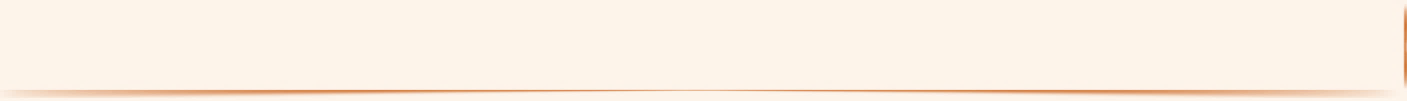 读 前 清 障
识记单词  快速顺畅阅读
品句猜词——请预读下列课文原句，并猜测句中加颜色词汇的意思。
1.The American author，Ernest Hemingway，born in 1899，was from early boyhood single-minded in his ambition to write.	         ___________
2.He went on to become foreign correspondent for the Toronto Star and used his extraordinary experiences in Europe and later Cuba to inform his writing.								     _____________
3.Although some of his historical novels were published，their success was nothing compared to the stories of his fictional detective，Sherlock Holmes，which he is still best known for to this day.				__________
追求，理想
通讯员，记者
私家侦探
4.Though both of these men were ultimately successful，their paths to success were very different，their futures not necessarily turning out exactly as they planned.							         ___________
最后，最终
返 回
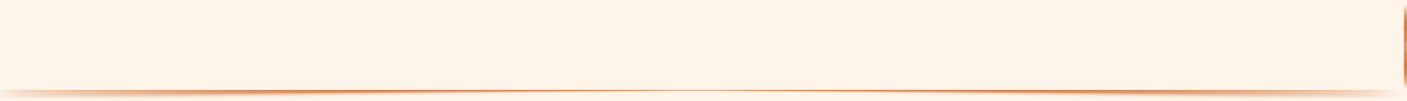 语 篇 理 解
精读演练  萃取文本精华
Step 1　Fast-reading
1.What’s the main idea of the passage?
A.Various possibilities for future development.
B.Different people do different jobs.
C.How to choose future jobs.
D.People should be optimistic about the future.
√
2.Read the passage and match the main idea with each paragraph.
Para.1　     A.Everyone has their way to success.
Para.2         B.Doyle was disappointed with the success of his Holmes’s stories.
Para.3         C.Doyle’s main writing ambition.
Para.4         D.Hemingway achieved his ambition to become a writer.
Para.5         E.Having plans in place for the future is no guarantee that they will 
                        become reality.
Para.6         F.What we are most concerned about in life.
Step 2　Careful-reading
Read the passage carefully and choose the best answer.
1.What does the word “it” mean in the first paragraph?
A.Approaching the future.
B.Taking action.
C.The school we choose.
D.The future.
√
2.Which of the following statements about Hemingway is TRUE?
A.He wrote novels based on his imagination.
B.His novel The Old Man and the Sea won the Nobel Prize in Literature.
C.He is 40 years junior to Doyle.
D.After he was grown-up，he intended to write.
√
3.Why did Doyle kill off the famous detective Holmes in a novel published in 1893?
A.Because he couldn’t write because of his lack of imagination.
B.Because he wanted to become known for his historical novels.
C.Because the public was tired of the role.
D.Because as a doctor，he didn’t want the role to distract him.
√
4.Which one of the following is RIGHT about Hemingway and Doyle?
A.They both made great contributions to literature.
B.They were both born in the same country.
C.They had the same interests and hobbies.
D.Their careers unfolded in the same way.
√
Step 3　Post-reading
After reading the passage，please fill in the following blanks.
As is known to many of us，having plans in place for the future is no guarantee that they will become 1.            (real).For example，Hemingway and Doyle shared the same ambitious and 2.                  (energy) approach 3.       life，but their careers unfolded in contrasting ways.Hemingway said that he decided that he would write one story about each thing that he knew about.
4.                          (set) himself this goal，he wrote novels and short stories 
5.                (base) on his personal experiences.His short novel The Old Man and the Sea won the Pulitzer Prize for Fiction in 1953.
reality
energetic
to
Having set
based
He would later go on to win the Nobel Prize in Literature.By contrast，Doyle had 6.                 (original) worked as a doctor.But his main ambition was 7.___ 
                 (become) a writer of historical novels.However，his historical novels were nothing compared to the stories of his fictional detective，Sherlock Holmes.
Interestingly，after Doyle wrote some of his early Holmes 8.            (story)，he killed off the famous detective in a novel because he longed to become known for his historical novels.However，fans of Holmes were so angry 9.          Doyle，under immense pressure,10.              (force) to bring Holmes back from the dead.This novel has been entertaining readers for well over a century.Though they both were ultimately successful，their paths to success were very different，their futures not necessarily turning out exactly as they planned.
originally
to
become
stories
that
was forced
Step 4　Sentence-learning
1.As many of us already know，having plans in place for the future is no guarantee that they will become reality.
[句式分析]　as引导                   从句，主句主语是动名词短语having plans in...，that引导              从句。
[自主翻译]　_______________________________________________________
_______________
非限制性定语
同位语
正如我们许多人已经知道的那样，为未来制定计划并不能保证
它们会成为现实。
2.I decided that I would write one story about each thing that I knew about.
[句式分析]　句中含有两个that从句，第一个是          从句；第二个是        从句，修饰先行词                    。
[自主翻译]　_________________________________________
宾语
定语
each thing
我决定把我知道的每一件事都写成一篇故事。
3.Although some of his historical novels were published，their success was nothing compared to the stories of his fictional detective，Sherlock Holmes，which he is still best known for to this day.
[句式分析]　句中although引导                 从句，主句中含有which引导的____
                 从句；compared to the stories...为过去分词短语在句中作          。
[自主翻译]　_______________________________________________________
__________________________________________________________________
非限
让步状语
制性定语
状语
尽管他的一些历史小说已经出版，但与他虚构的侦探夏洛克·福
尔摩斯的故事相比，这些小说的成功算不了什么，他至今仍以这部小说闻名。
4.In desperation，Doyle killed off the famous detective in a novel published in 1893 so that he could focus on his“serious” writing.
[句式分析]　句中so that引导                从句，过去分词短语published in 1893在句中作                  修饰a novel。
[自主翻译]　_______________________________________________________
____________________________________________
目的状语
后置定语
在绝望中，多伊尔在1893年出版的一本小说中杀死了这位著名
的侦探，这样他就可以专注于他的“严肃”写作。
返 回
本课结束
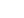